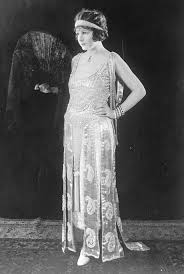 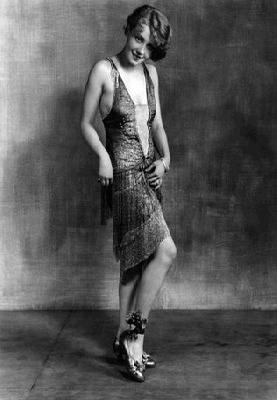 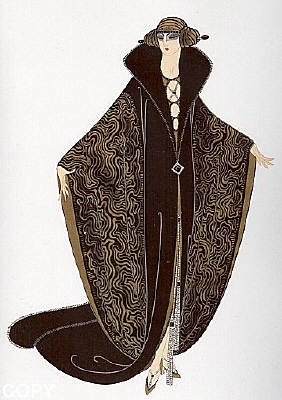 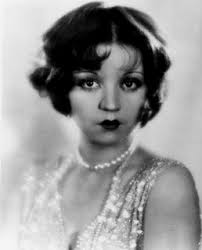 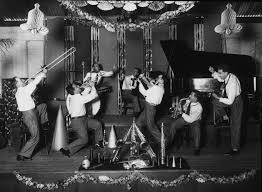 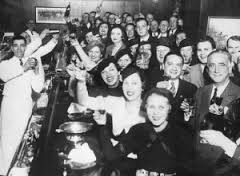 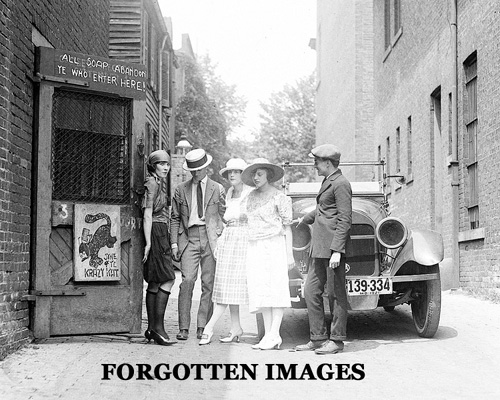 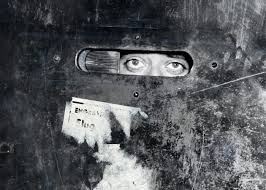 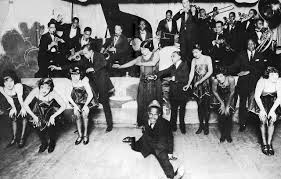 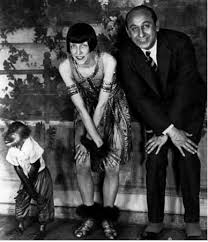 flappers
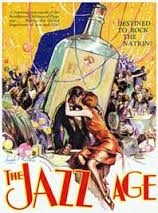 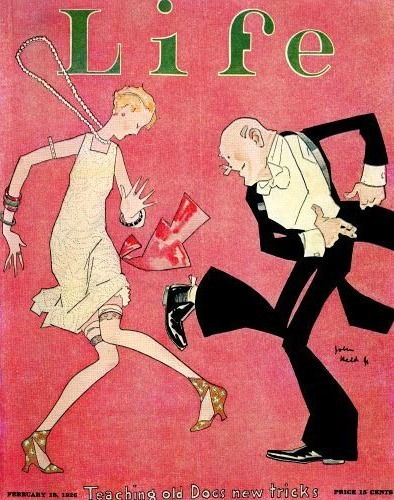 Charleston
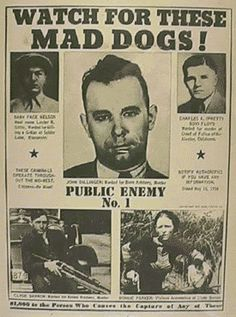 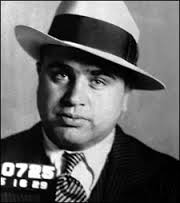 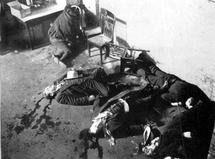 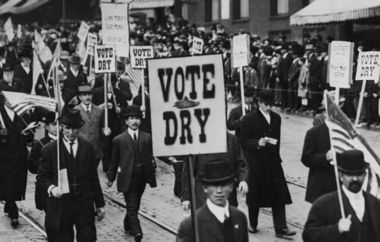 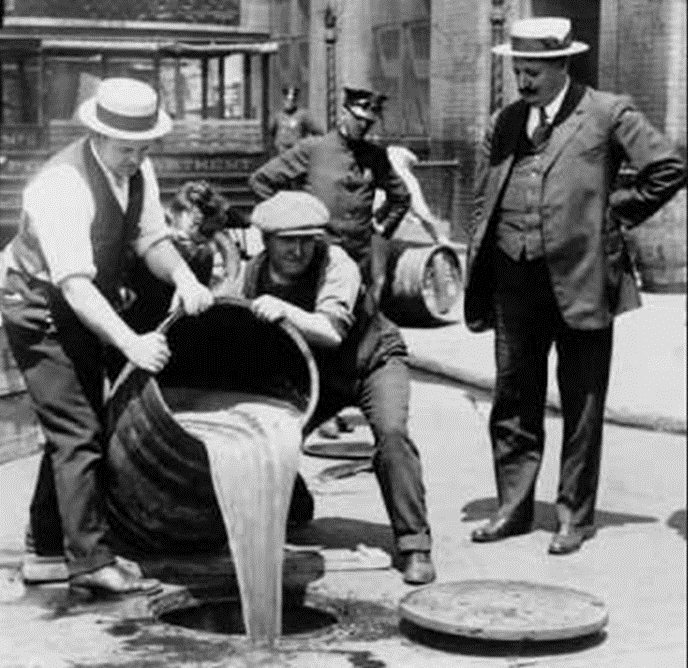 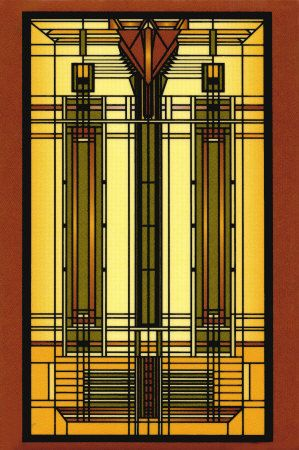 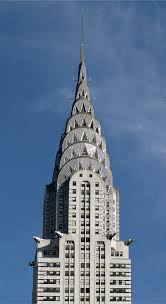 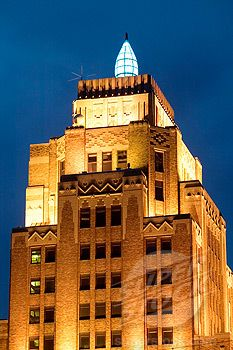 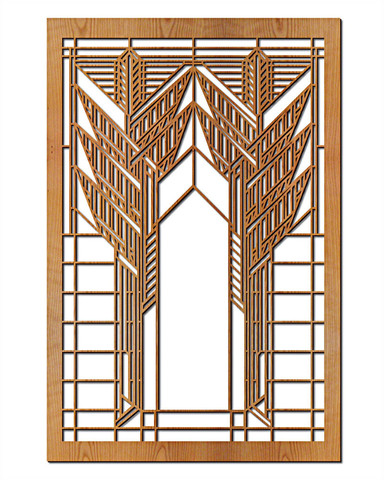 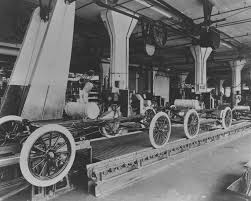 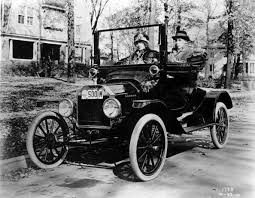 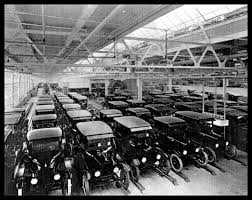 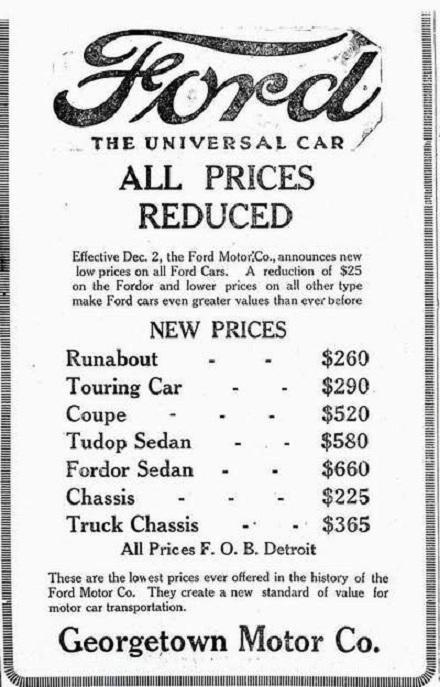 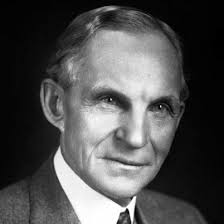 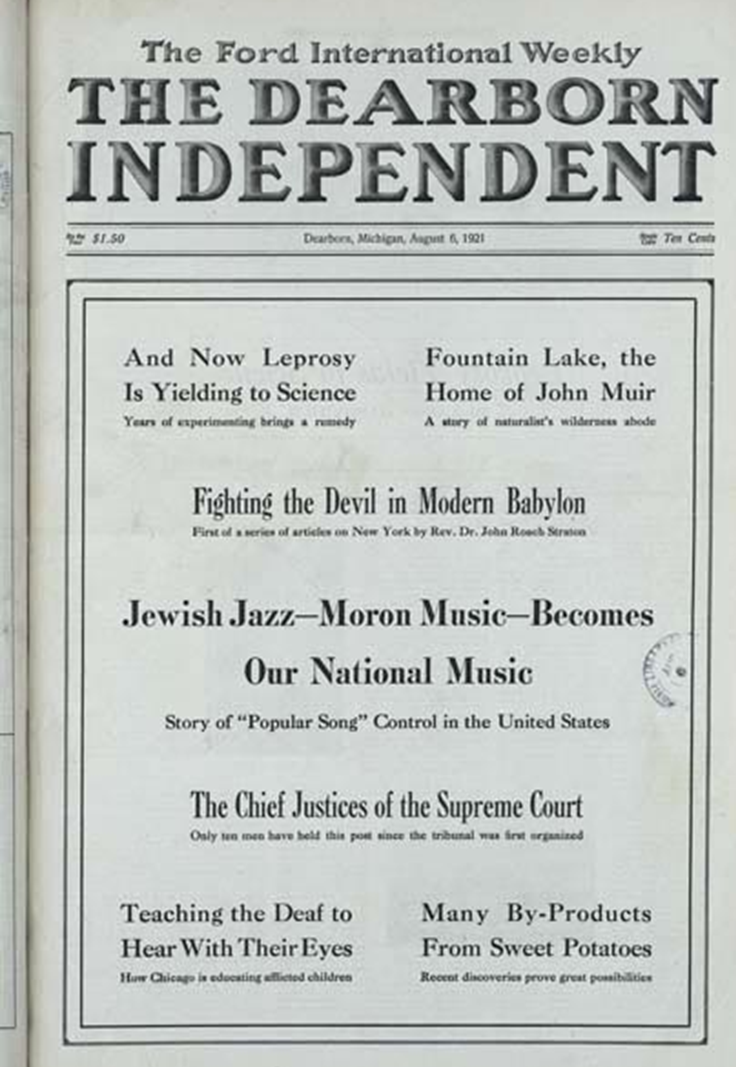 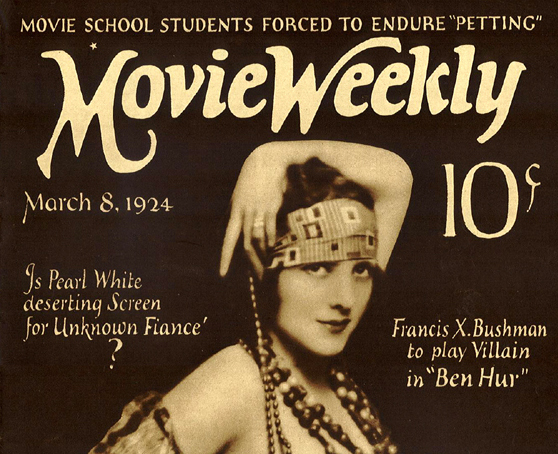 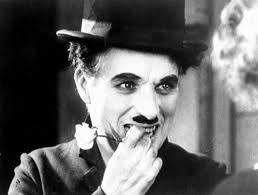 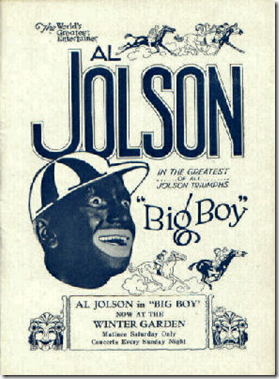 Jolson Plantation Song

Chaplin's Pay Day Short

Chaplin's The Kid
Don Juan preview clip

Buster Keaton
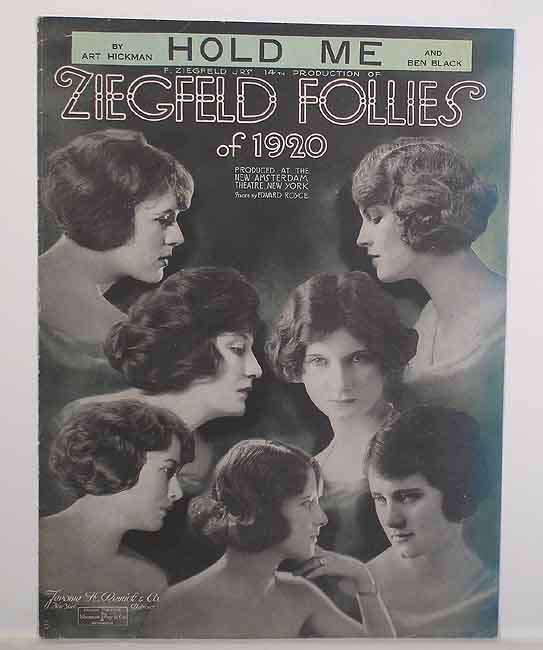 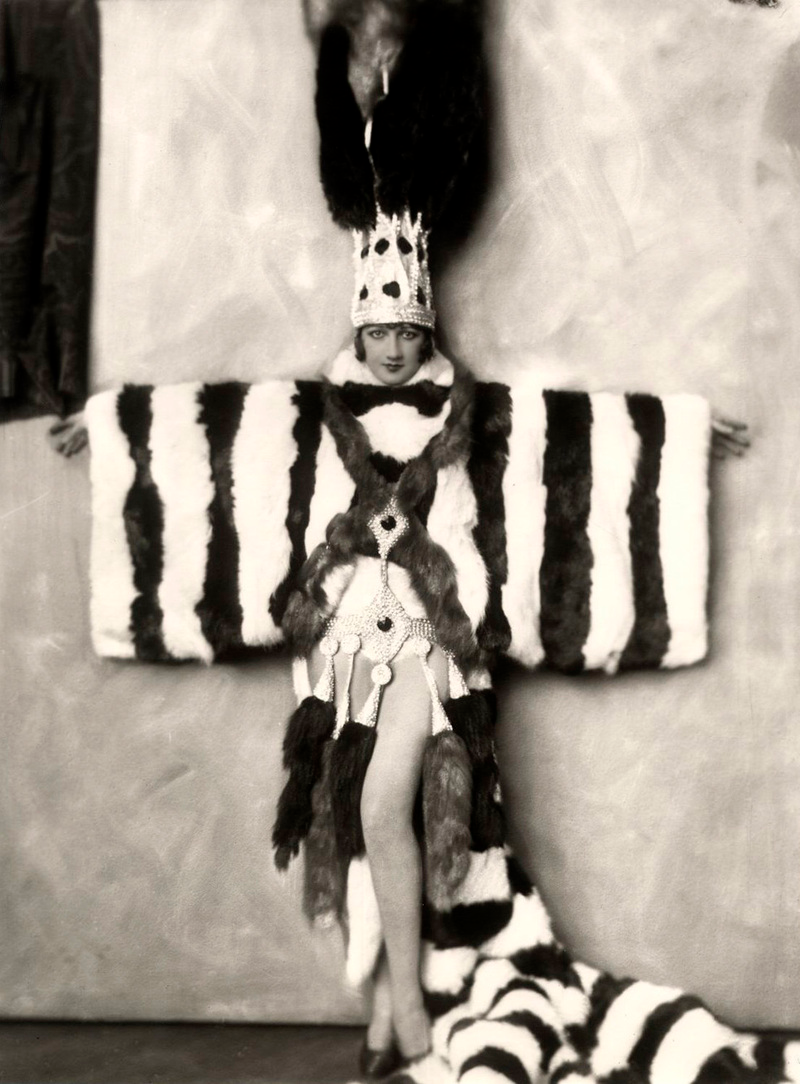 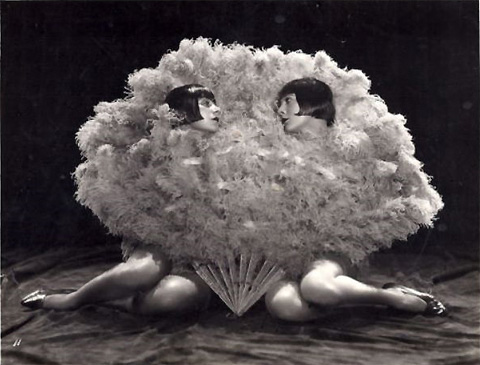 Ziegfeld Follies
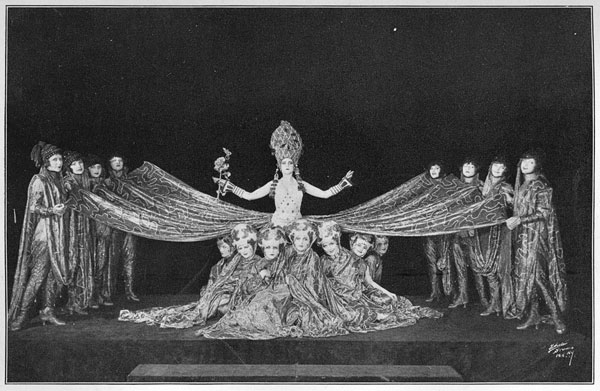 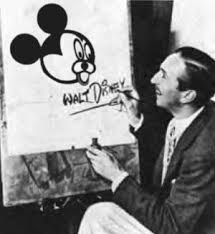 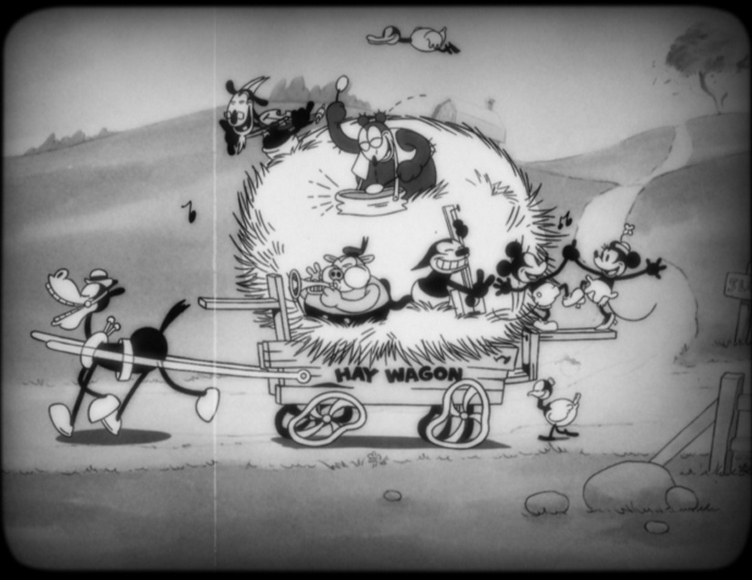 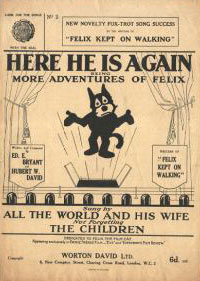 Steamboat Willie

Felix Halloween
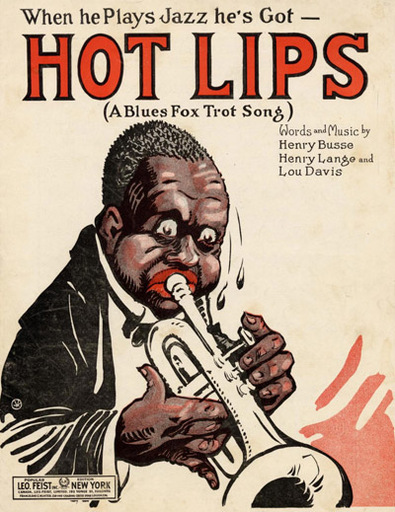 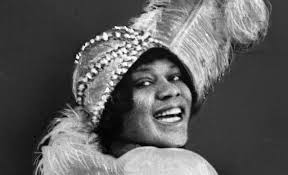 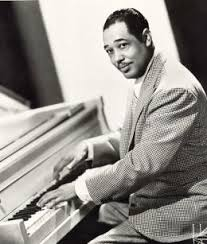 Bessie Smith Nobody Knows You...
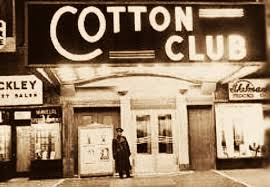 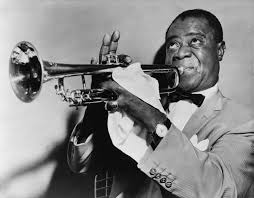 Armstrong After You've Gone

Duke Ellington
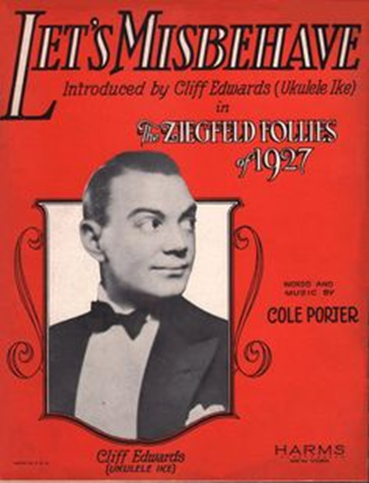 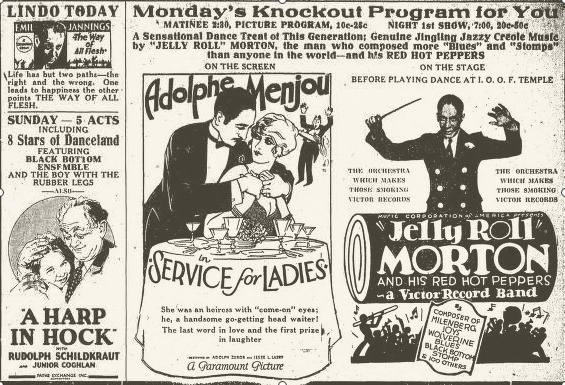 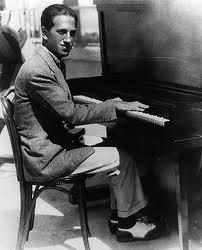 Gershwin Rapsody in Blue
Porter Let's Fall In Love